Noah and the Flood
Genesis 6-8
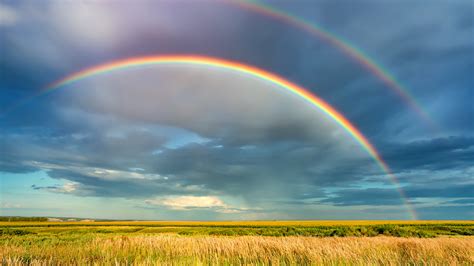 Before the Flood
The Ark Specifications
The Flood
After the Flood
Noah
God is grieved - Gen 6:1-7
Obiedent Faith - Gen 6:13-22
God’s Saving Grace
Covenant Relationship
01
03
02
04
5The LORD saw that the wickedness of man was great in the earth, and that every intention of the thoughts of his heart was only evil continually.6 And the LORD was sorry that he had made man on the earth, and it grieved him to his heart.7 So the LORD said, "I will blot out man whom I have created from the face of the land, man and animals and creeping things and birds of the heavens, for I am sorry that I have made them." - ESV
Before the Flood
God is Grieved
21 For although they knew God, they did not honor him as God or give thanks to him, but they became futile in their thinking, and their foolish hearts were darkened. 
22 Claiming to be wise, they became fools, 
23 and exchanged the glory of the immortal God for images resembling mortal man and birds and animals and creeping things.- ESV
Before the Flood
God is Grieved
Rom. 1:21-23
8 But Noah found favor in the eyes of the Lord. 
9 These are the generations of Noah. Noah was a righteous man, blameless in his generation. Noah walked with God. 
10 And Noah had three sons, Shem, Ham, and Japheth.
Before the Flood
God is Grieved
Gen. 6:8-10
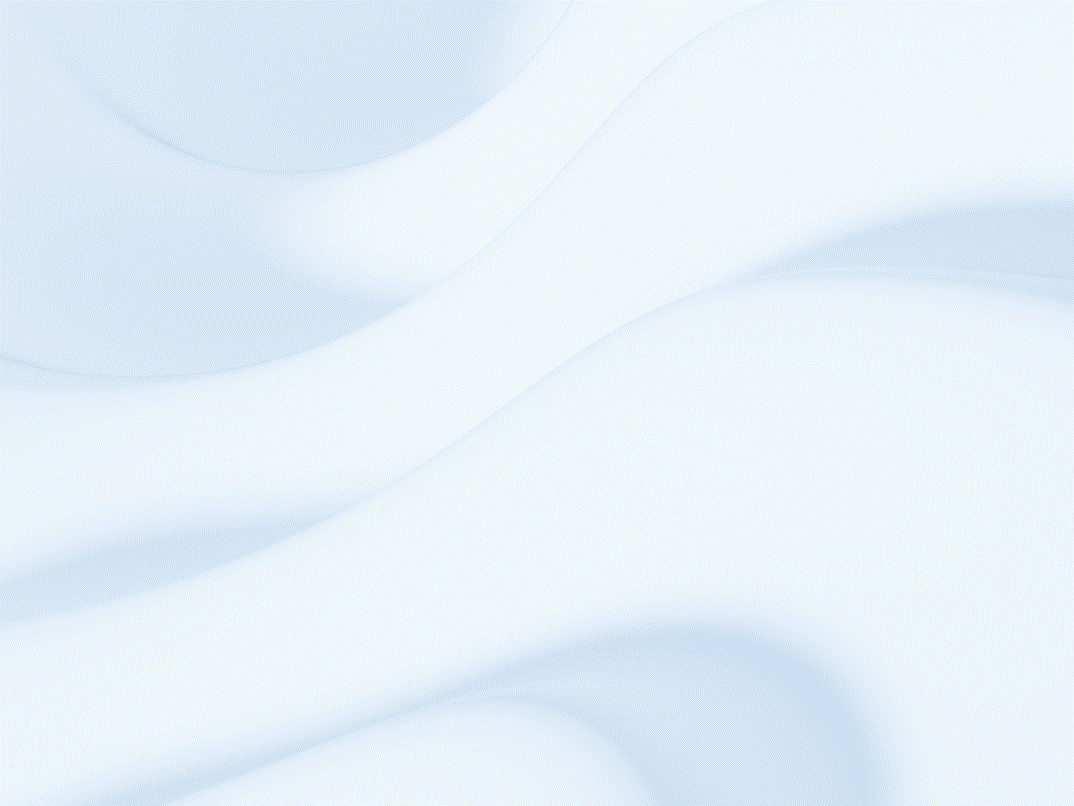 Ark Dimensions
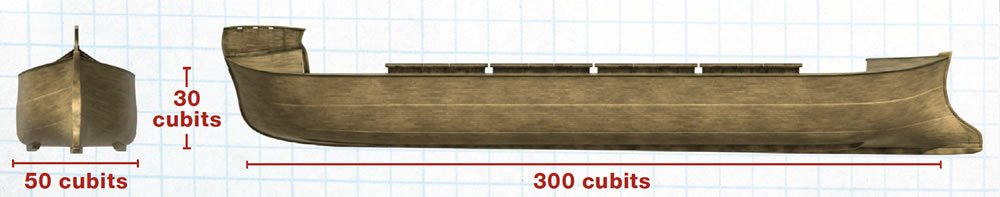 Specific Instructions
14 - Make yourself an ark of gopher wood. Make rooms in the ark, and cover it inside and out with pitch. 15 This is how you are to make it: the length of the ark 300 cubits, its breadth 50 cubits, and its height 30 cubits. 16 Make a roof for the ark, and finish it to a cubit above, and set the door of the ark in its side. Make it with lower, second, and third decks. ...19 And of every living thing of all flesh, you shall bring two of every sort into the ark to keep them alive with you. They shall be male and female. 20 Of the birds according to their kinds, and of the animals according to their kinds, of every creeping thing of the ground, according to its kind, two of every sort shall come in to you to keep them alive. 21 Also take with you every sort of food that is eaten, and store it up. It shall serve as food for you and for them.” 
22 Noah did this; 
he did all that God commanded him.
5  if he did not spare the ancient world, but preserved Noah, a herald of righteousness, with seven others, when he brought a flood upon the world of the ungodly; 
                ESV
The Flood
God’s Saving Grace 
2 Peter 2:5
20  because they formerly did not obey, when God's patience waited in the days of Noah, while the ark was being prepared, in which a few, that is, eight persons, were brought safely through water. 
21 Baptism, which corresponds to this, now saves you, not as a removal of dirt from the body but as an appeal to God for a good conscience, through the resurrection of Jesus Christ, 
22 who has gone into heaven and is at the right hand of God, with angels, authorities, and powers having been subjected to him.
The Flood
God’s Saving Grace
1 Peter 3:20-22
20  because they formerly did not obey, when God's patience waited in the days of Noah, while the ark was being prepared, in which a few, that is, eight persons, were brought safely through water. 
21 Baptism, which corresponds to this, now saves you, not as a removal of dirt from the body but as an appeal to God for a good conscience, through the resurrection of Jesus Christ, 
22 who has gone into heaven and is at the right hand of God, with angels, authorities, and powers having been subjected to him.
The Flood
God’s Saving Grace
1 Peter 3:20-22
17 For behold, I will bring a flood of waters upon the earth to destroy all flesh in which is the breath of life under heaven. Everything that is on the earth shall die. 
18 But I will establish my covenant with you, and you shall come into the ark, you, your sons, your wife, and your sons' wives with you
After the Flood
Covenant Relationship 
Gen. 6:17-18
20 Then Noah built an altar to the Lord and took some of every clean animal and some of every clean bird and offered burnt offerings on the altar. 
21 And when the Lord smelled the pleasing aroma, the Lord said in his heart, “I will never again curse the ground because of man, for the intention of man's heart is evil from his youth. Neither will I ever again strike down every living creature as I have done. 
22 While the earth remains, seedtime and harvest, cold and heat, summer and winter, day and night, shall not cease.”
After the Flood
Covenant Relationship 
Gen. 8:20-22
12 And God said, “This is the sign of the covenant that I make between me and you and every living creature that is with you, for all future generations: 13 I have set my bow in the cloud, and it shall be a sign of the covenant between me and the earth. 14 When I bring clouds over the earth and the bow is seen in the clouds,
After the Flood
Covenant Relationship 
Gen. 9:12-13